Title
Student Name
Faculty Mentor
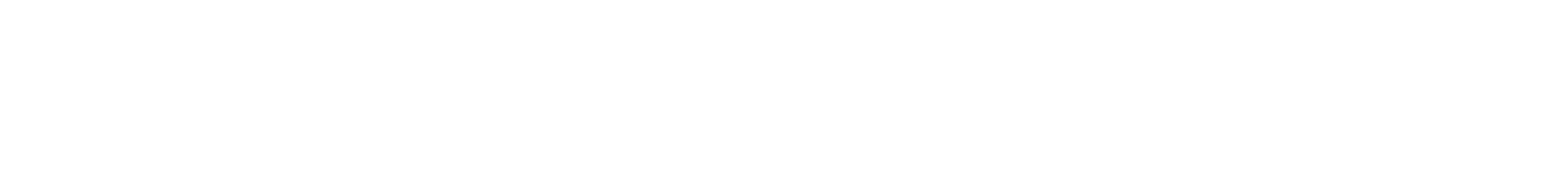 Discussion
Outcomes
Problem Statement
Conclusion
Project Purpose
References
Methodology
Acknowledgements
.